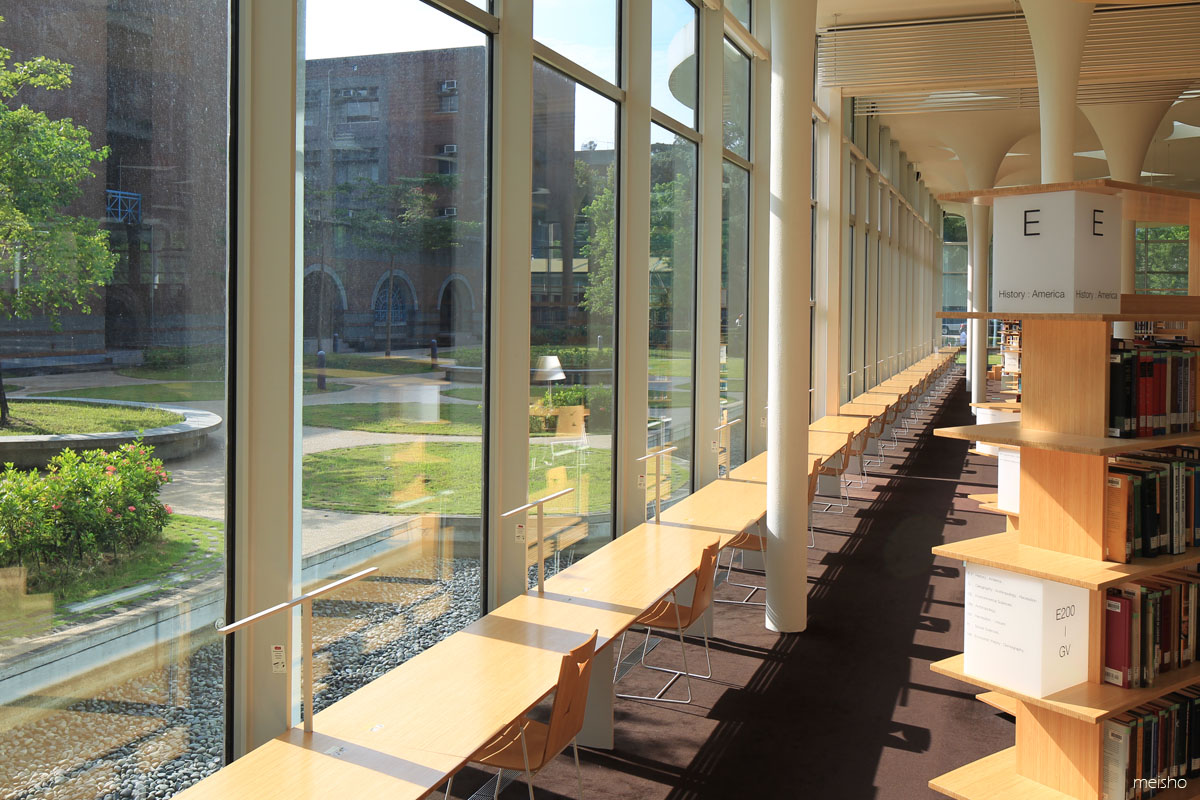 森林般的圖書館    --社科院辜振甫先生紀念圖書館
照片來源：鄭銘彰
社科圖(辜圖)在哪裡?
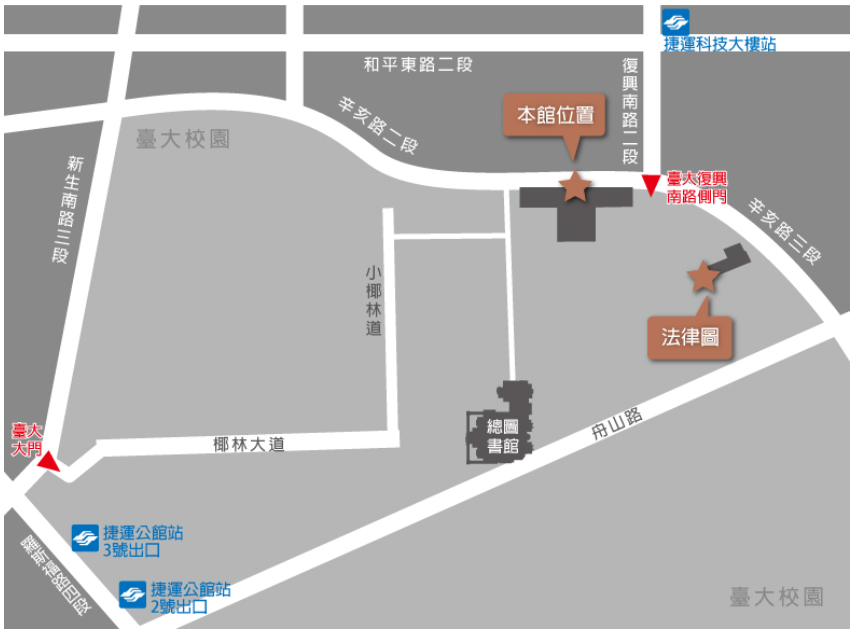 總館
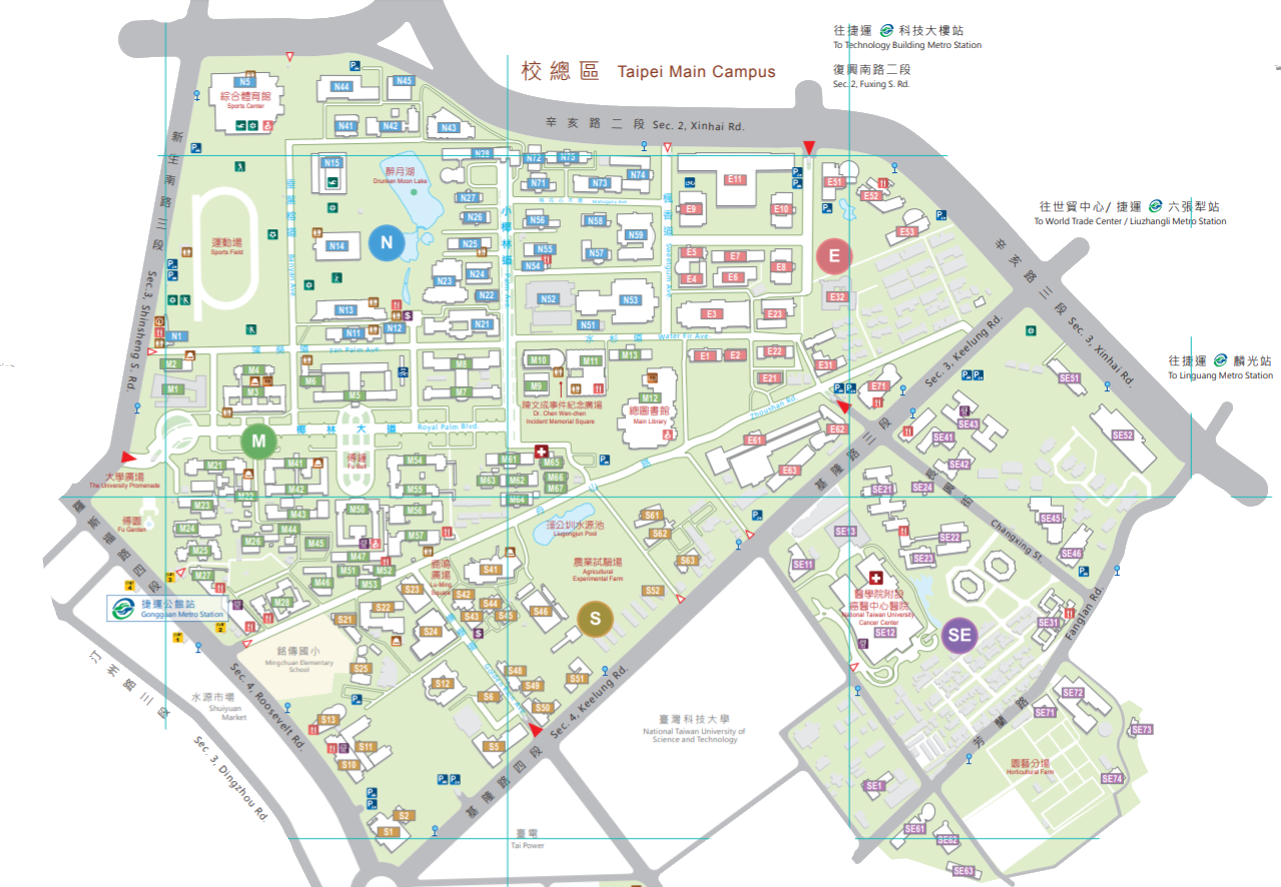 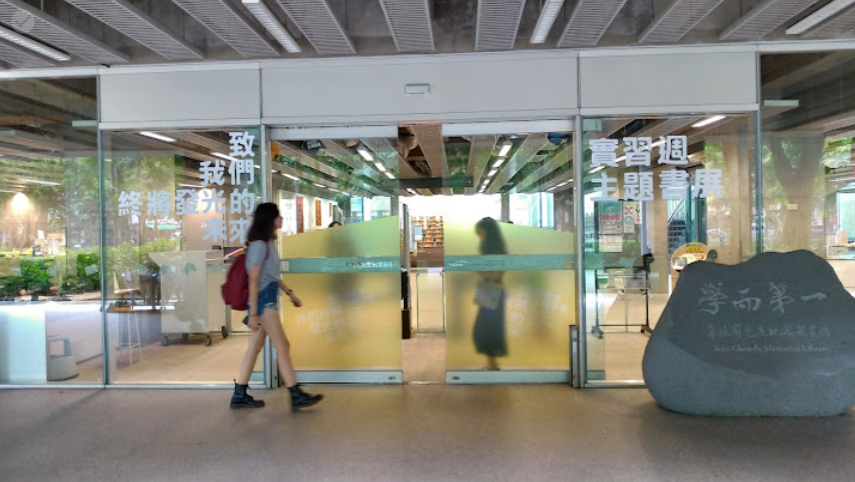 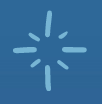 社科圖
社會科學院圖書館位置
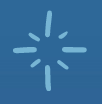 台大社科圖2F
心靈療癒書房常設展區
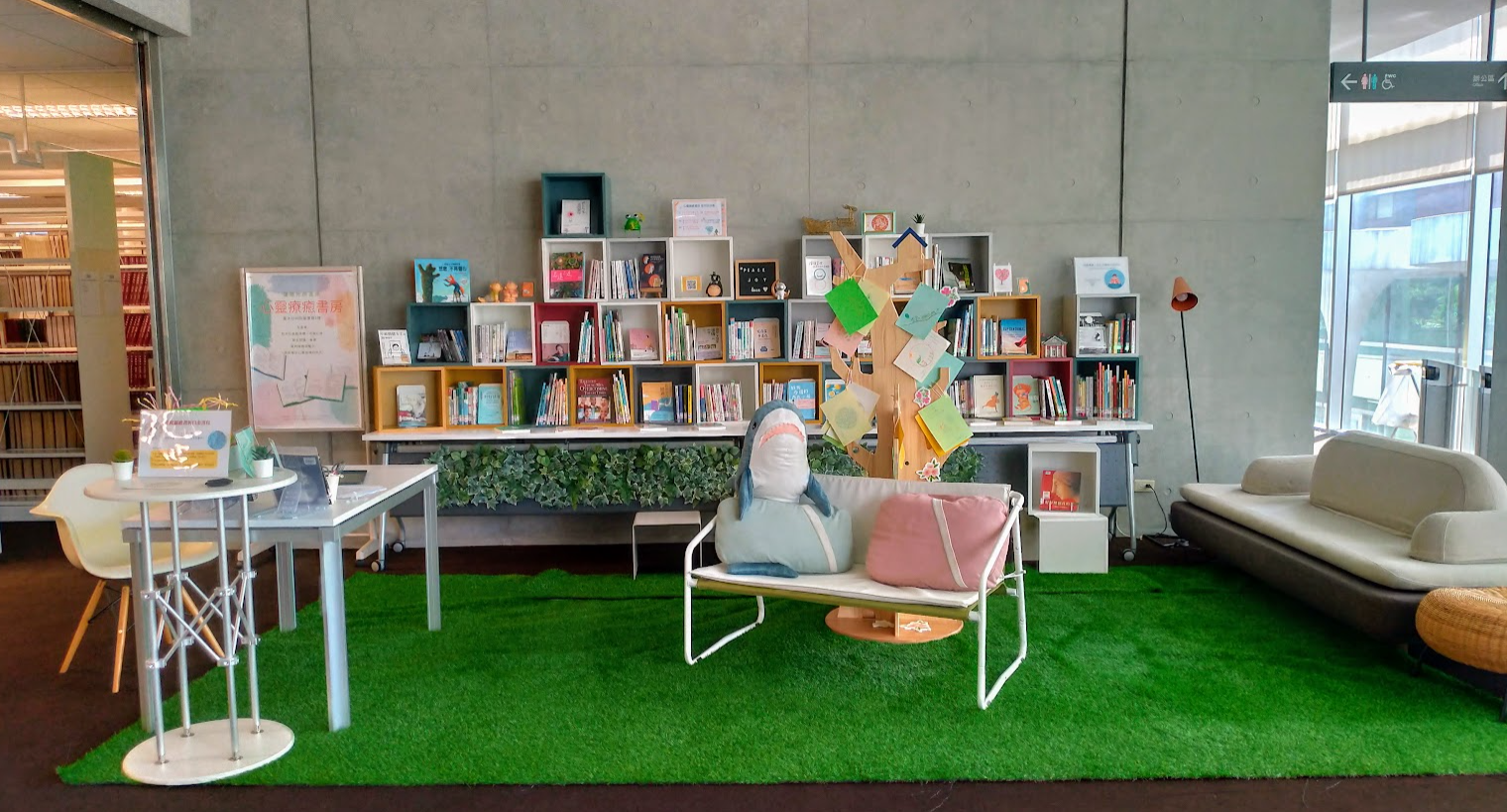 *2022年9月重新布置*
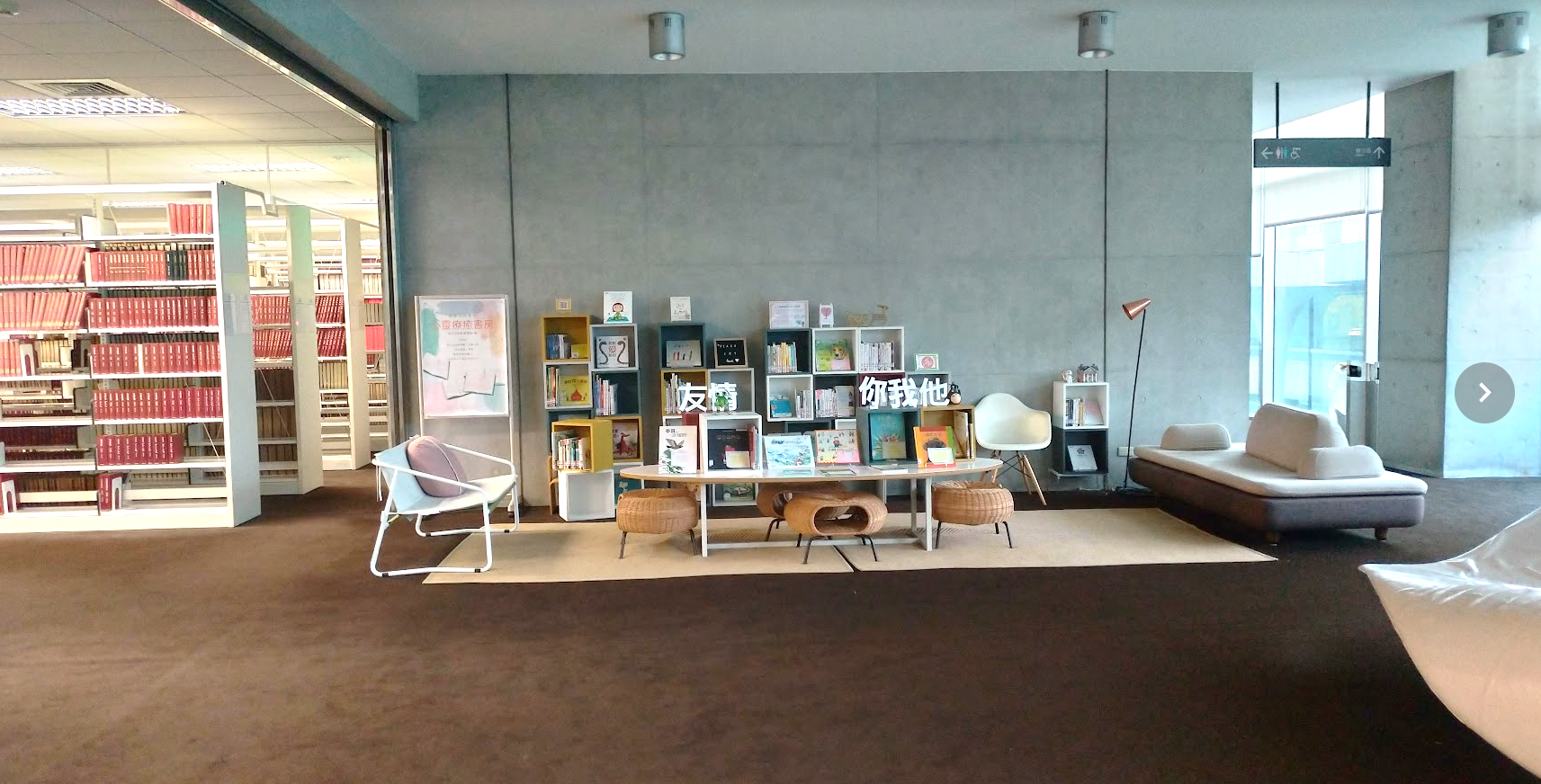 療癒閱讀，遇見另類的心靈導師—談如何運用書目療法提升心理韌性
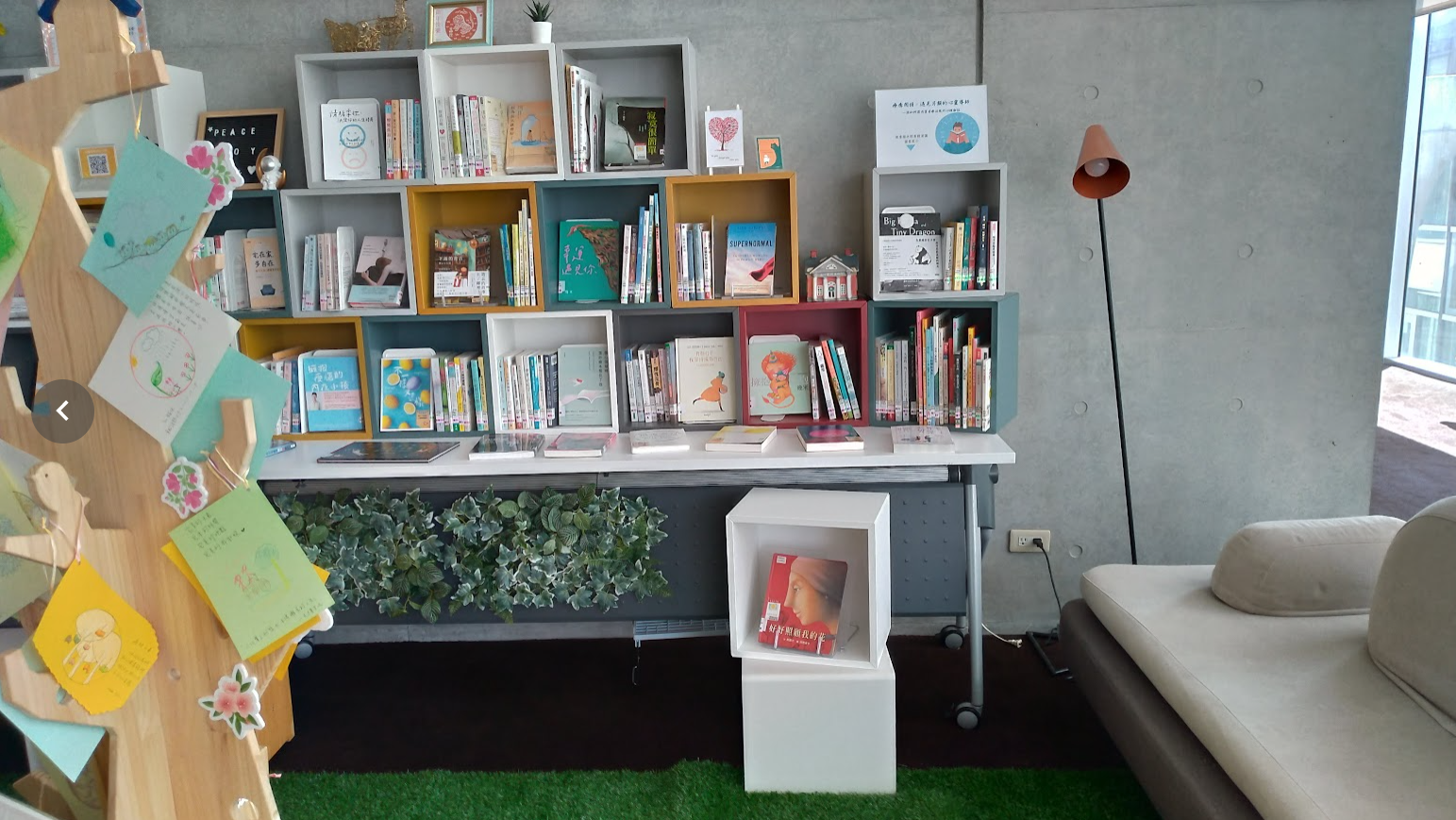 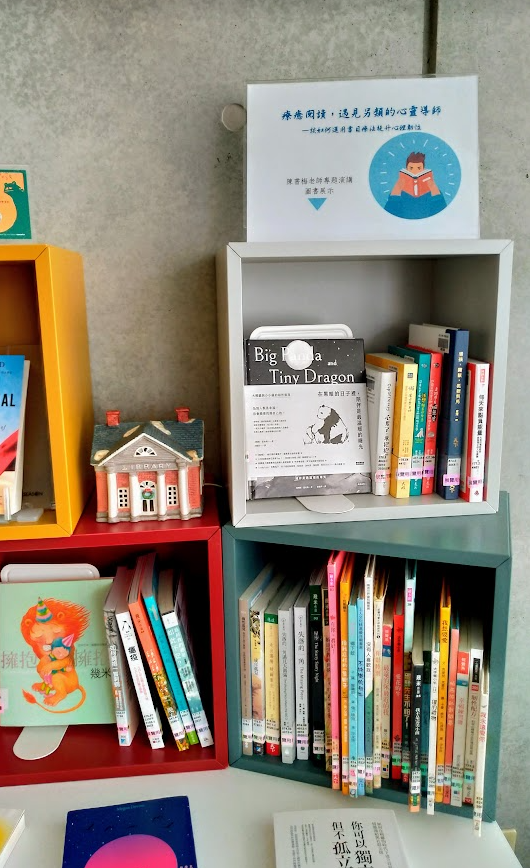 療癒閱讀，遇見另類的心靈導師—談如何運用書目療法提升心理韌性
展出：繪本、圖文書、話語處方箋、心理自助書、小說

歡迎借閱：借期 14天
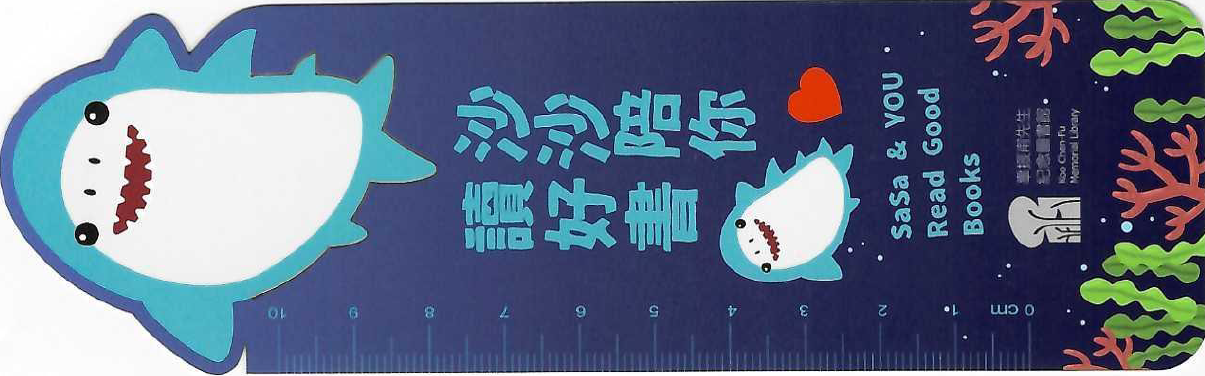 社科圖等你來喔～